Ресеквенирование
Поиск полиморфизмов у человека



Жарикова Анастасия, 2017
Для чего нужно секвенирование?
Эволюция
Филогения
Клиника
Метагеномика
Эволюция
Филогения
Клиника
…
2
Эволюция
Доместикация риса
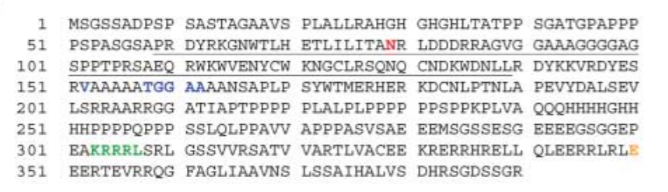 sh4
Li et al., Science, 2006
3
Филогения
Транскрибируемые спейсеры
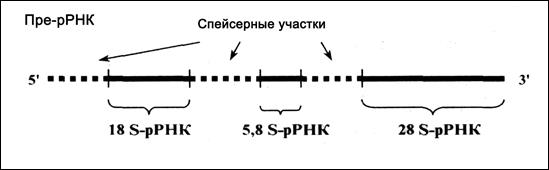 Спейсерные последовательности наиболее вариабельные с точки зрения эволюционной консервативности.
Секвенирование и анализ трансрибируемых спейсеров используется для изучения внутривидового разнообразия и классификации близкородственных организмов.
4
Популяционные и клинические исследования
1000 геномов
Частоты snp в популяциях
GWAS
Поиск полиморфизмов, ассоциированных с болезнями:
	- моногенные (муковисцидоз, ген CFTR)
	- полигенные (ишемическая болезнь сердца, шизофрения)
Фармакогенетика
Индивидуальное лечение
- Варфарин – предотвращает образование тромбов. Генетические факторы определяют до 53-54 % вариабельности дозы. Гены CYP2C9, CYP4F2, VKORC1.
5
Секвенирование по Сэнгеру
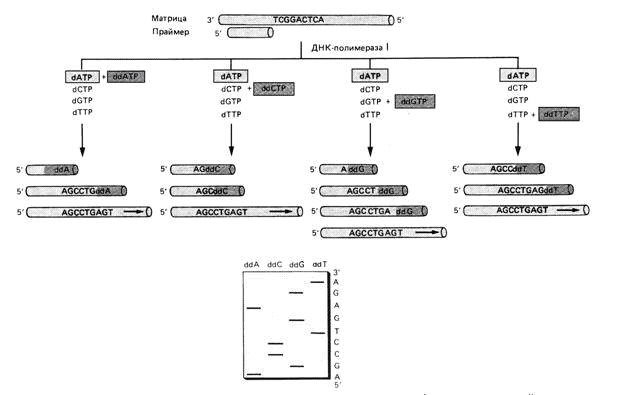 Фредерик Сенгер – Нобелевская премия по химии 1980г.
6
Секвенирование второго поколения
Illumina
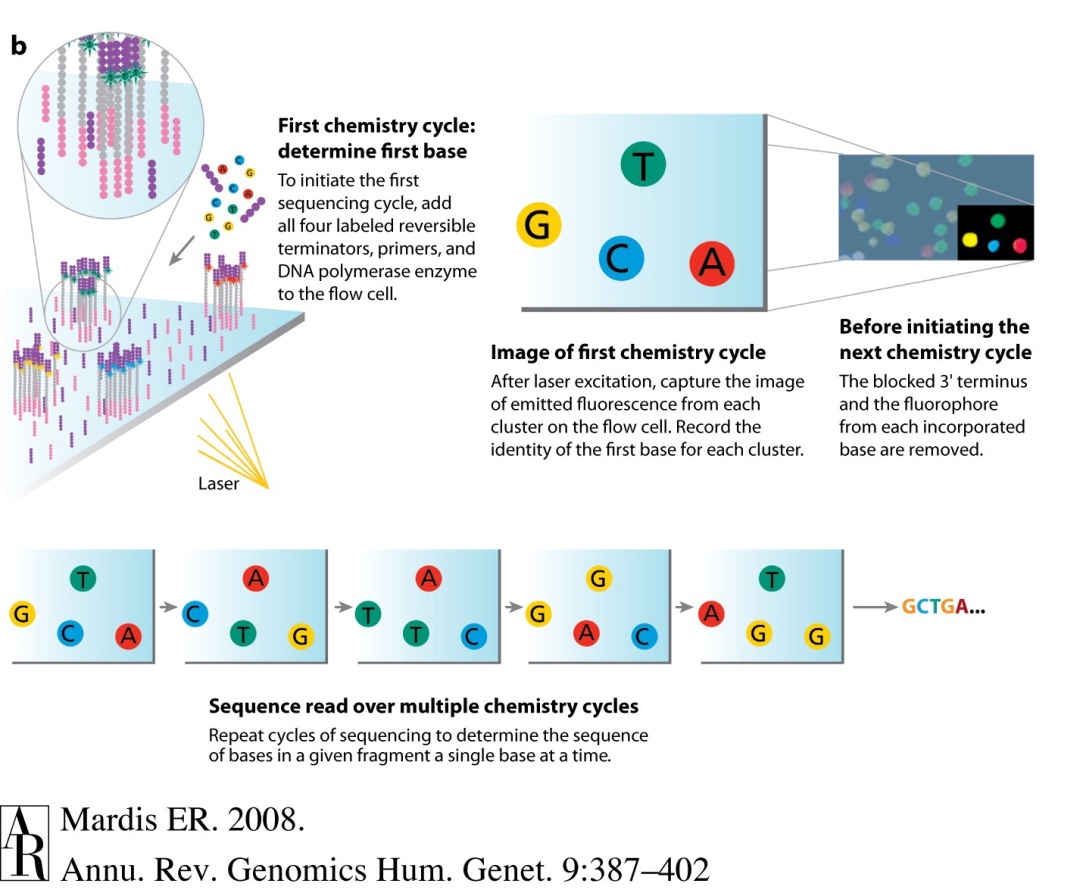 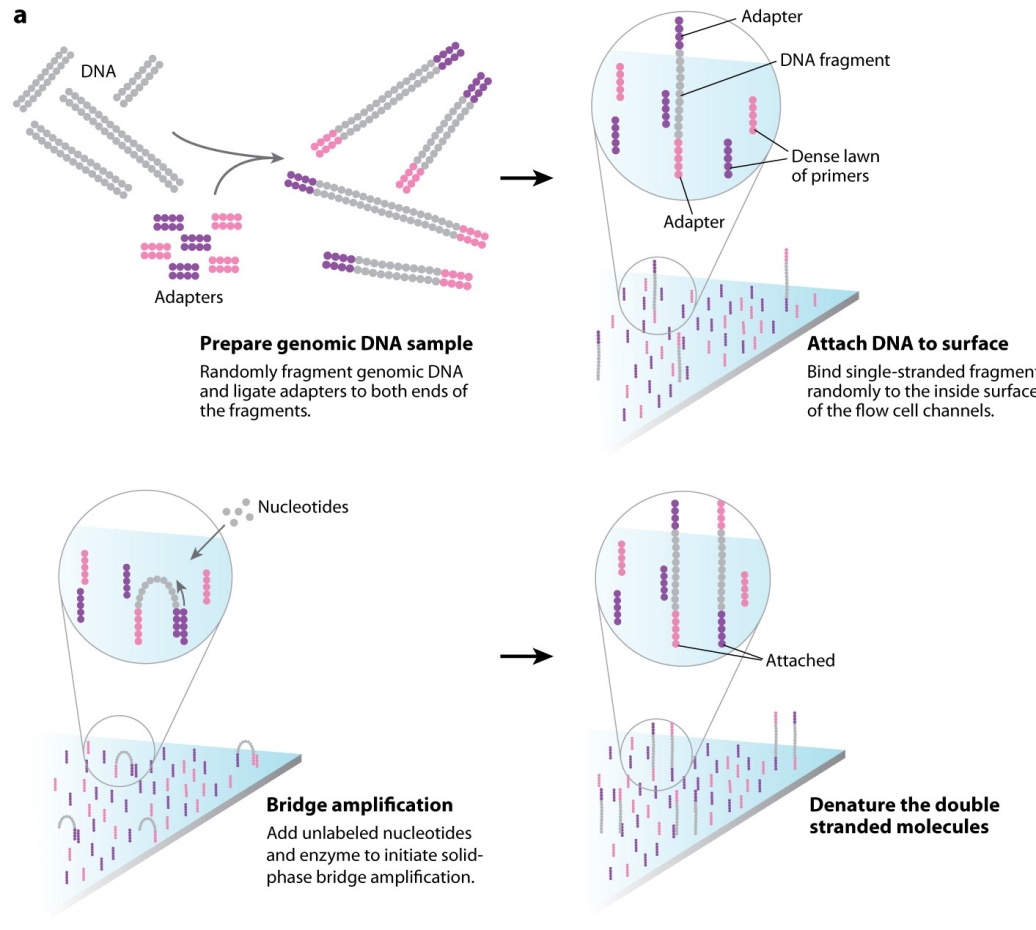 http://postnauka.ru/longreads/468 - здесь хорошо и подробно рассказано о секвенировании (на русском)
http://www.youtube.com/watch?v=77r5p8IBwJk – наглядная демонстрация процесса секвенирования на Illumina
7
Парные и одноконцевые чтения
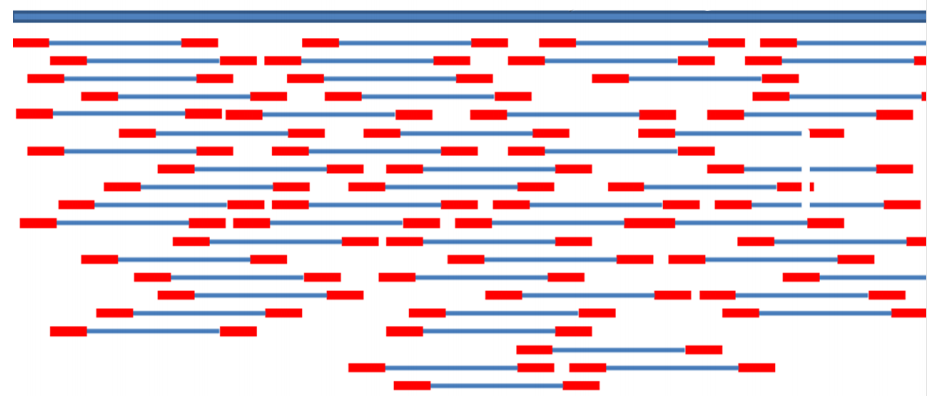 ATGCAGA???????????????CACTTTA
Для Illumina характерная длина чтения 100-200 п.н.
8
Что может пойти не так?
Димеры адаптеров: адаптеры соединяются друг с другом без фрагмента ДНК между ними


                 Норма

                                                Димер



Фрагмент ДНК слишком короткий, чтение захватывает последовательности адаптеров
9
FASTQ формат
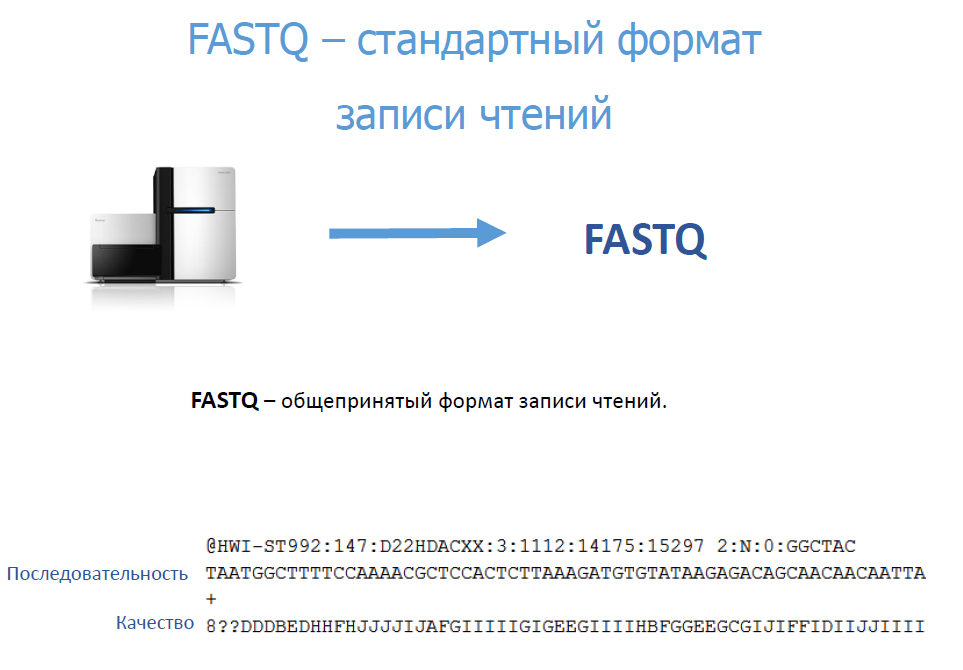 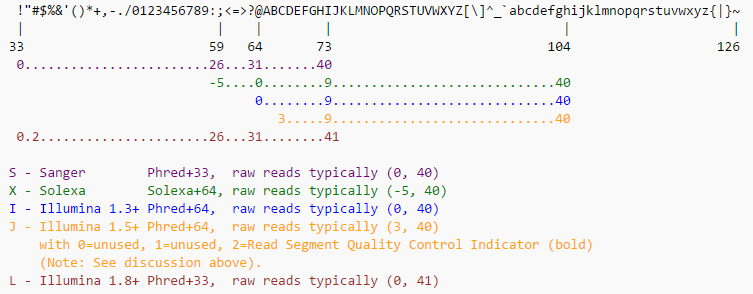 10
Качество ридов
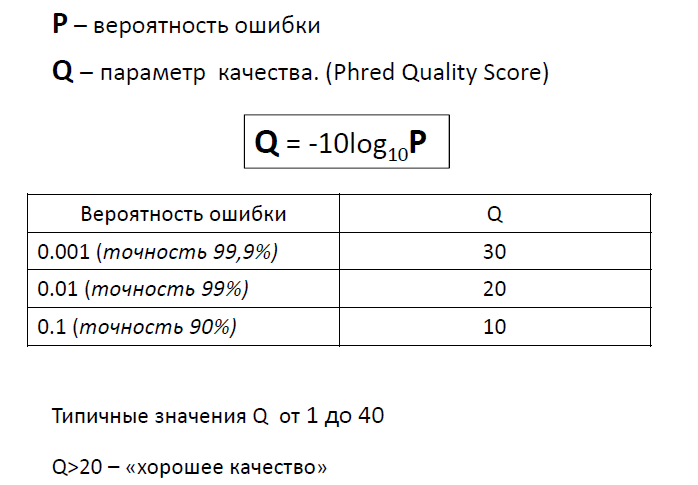 11
Пересчёт качества в вероятность ошибки
12
FastQC
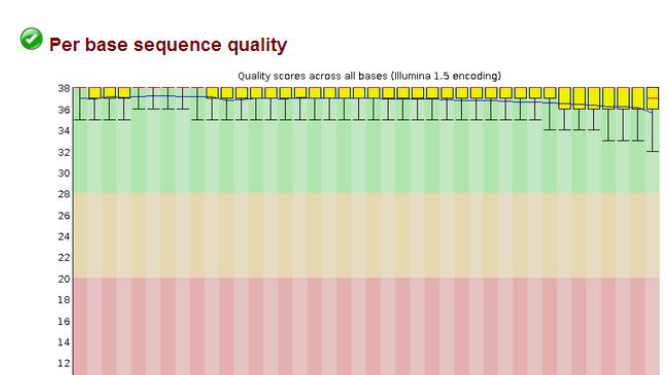 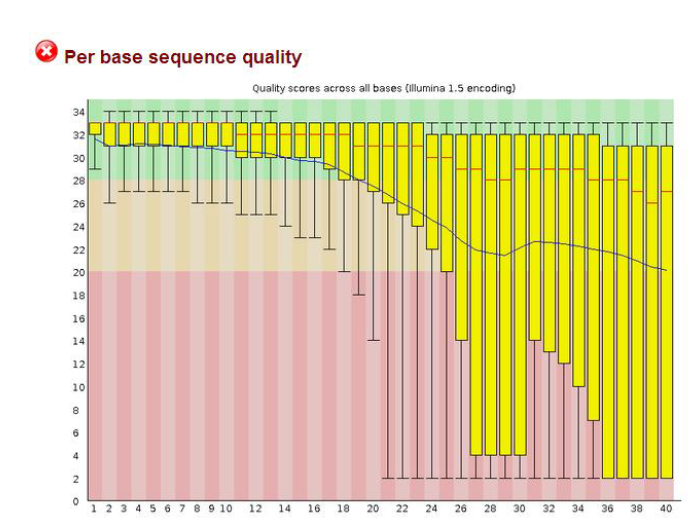 13
Ящик с усами / диаграмма размахов / boxplot
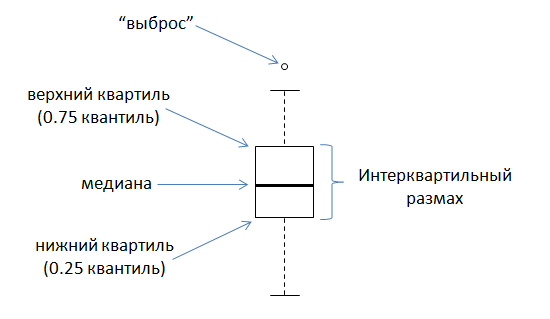 FastQC
http://www.bioinformatics.babraham.ac.uk/projects/fastqc/

Программа FasqQC стоит на kodomo

Версию с графическим интерфейсом можно поставить на свой компьютер.

На сайте отличное руководство!
15
Что делать?
Нужно удалить «плохие» фрагменты чтений – тримминг: 
 Удаление адаптеров
 Отсечение с конца чтения нуклеотидов с неудовлетворительным качеством (< 20)

Trimmomatic


В результате получаем только те чтения, качество которых нас устраивает. 
С ними можно смело работать дальше!
16
Секвенирование бывает…
Секвенирование генома «нового» организма
Ресеквенирование организма с уже известной последовательностью генома
Сборка генома
Картирование чтений на референсный геном
(Genome Browser)
Как-нибудь в другой раз…
Поиск отличий исследуемого образца от референса и их анализ
17
Возможности ресеквенирования
Можно ресеквенировать:

полный геном 
экзом (кодирующую часть генома)
отдельные таргетные гены или области
транскриптом

!!!Выбор в зависимости от бюджета и целей исследования!!!
18
Экзомное ресеквенирование
«Плюсы»
 Небольшой объем кодирующих последовательностей – ниже цена
 Кодирующие последовательности лучше изучены
 Большое число болезнетворных мутаций находится в кодирующей последовательности (особенно менделевские заболевания)

 «Минусы»
 Нет информации о некодирующих участках
 Неравномерность покрытия экзонов
19
Картирование
Задача: каждому чтению найти свое месте на референсном геноме.
Экзом – 1 человек - ~ 20-60 млн ридов

Последняя версия сборки генома человека – hg38 (hg19 (GRCh37) – предыдущая)

Наиболее распространенные программы для картирования: 
hisat2, bwa, bowtie1/2 (есть много других!)

Сначала индексируем референс. Для каждой программы свой индексный файл!
Для многих геномов индексные файлы можно скачать.
Процедура картирования  .sam
.sam  .bam (конвертирование) 
.sam – текстовый файл
.bam – бинарный вариант .sam
Сортировка .bam файла
Индексирование отсортированного .bam файла
20
Hisat2
hisat2-build file.fasta file – аннотация референса

Некоторые параметры hisat2:
-х – путь к индексу
-U – путь к чтениям
--no-softclip – запрет подрезания чтений
--no-spliced-alignment – картирование без разрывов
SAM
Содержит заголовок и информацию о картировании чтений
http://samtools.github.io/hts-specs/SAMv1.pdf
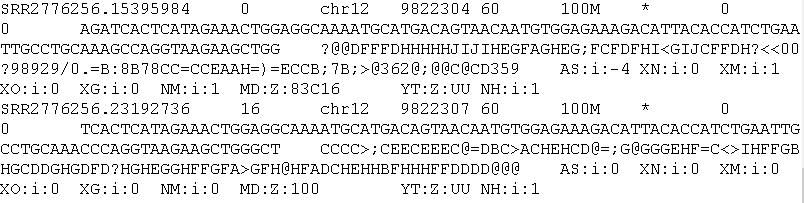 SRR2776256.15395984 – ID чтения	
chr12	9822304	 - хромосома и координата, куда «легло» чтение
100M – СIGAR: сжато кодирует информацию о выравнивании чтения
NM:i – расстояние до генома
NH:I – количество картирований для данного чтения
22
Samtools – пакет для работы с BAM файлами
http://www.htslib.org/doc/samtools.html
Этот пакет поможет вам отсортировать и проиндексировать .bam файлы,  узнать покрытие фрагмента генома и многое другое
Читайте руководство и подсказки к заданию!
23
IGV
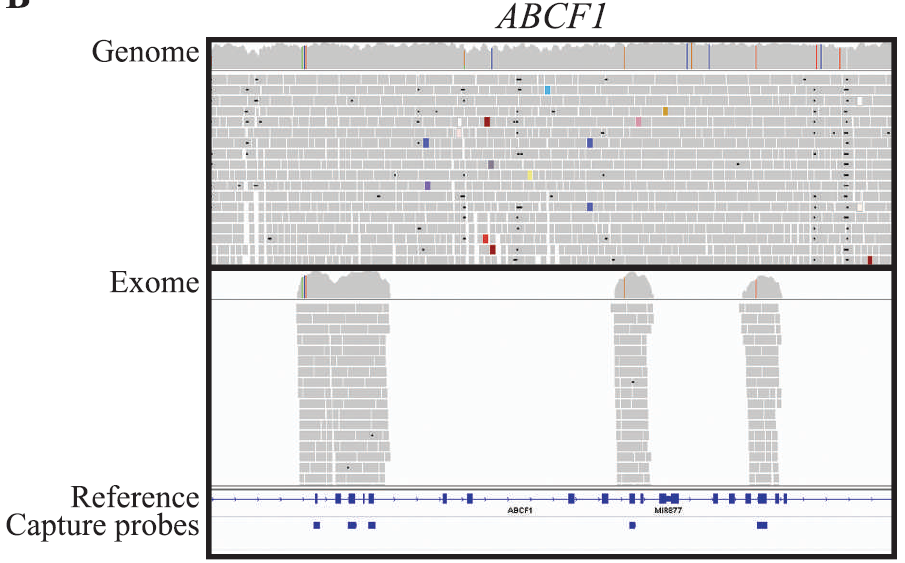 Emily M. Coonrod, Jacob D. Durtschi, Rebecca L. Margraf, and Karl V. Voelkerding (2013) Developing Genome and Exome Sequencing for Candidate Gene Identification in Inherited Disorders: An Integrated Technical and Bioinformatics Approach. Archives of Pathology & Laboratory Medicine: March 2013, Vol. 137, No. 3, pp. 415-433.
24
Поиск SNP/INDELs
Читайте подсказки к заданию!
file.sorted.bam  file.bcf  file.vcf

file.sorted.bam – файл, полученный после картирования
file.vcf – файл содержит информацию об отличиях исследуемого образца от референса
file.bcf – бинарный file.vcf
25
.vcf файлы
Состоит из заголовка (строки, помеченные ##), в котором расшифровываются названия полей. Например, ##INFO=<ID=DP,Number=1,Type=Integer,Description="Raw read depth"> - т.е. поле DP показывает, сколько чтений пересекло конкретную позицию.
##FORMAT=<ID=SP,Number=1,Type=Integer,Description="Phred-scaled strand bias P-value">
##FORMAT=<ID=PL,Number=G,Type=Integer,Description="List of Phred-scaled genotype likelihoods">
#CHROM	POS	ID	REF	ALT	QUAL	FILTER	INFO	FORMAT	chr3.sorted.bam
chr3	41291081	.	G	A	140	.	DP=26;VDB=0.0371;AF1=1;AC1=2;DP4=0,0,7,17;MQ=60;FQ=-99	GT:PL:GQ	1/1:173,72,0:99
chr3	41310211	.	G	A	5.46	.	DP=1;AF1=1;AC1=2;DP4=0,0,0,1;MQ=60;FQ=-30	GT:PL:GQ	1/1:34,3,0:3
chr3	41310663	.	A	C	4.13	.	DP=2;AF1=0.5;AC1=1;DP4=0,1,0,1;MQ=60;FQ=3.81;PV4=1,1,1,1	GT:PL:GQ	0/1:32,0,31:3
26
Annovar
http://annovar.openbioinformatics.org/en/latest/
Программа, позволяющая аннотировать SNP на основании различных баз данных.
Мы возьмем некоторые (но есть очень много других!!!): 
refgene 
dbsnp 
1000 genomes 
GWAS
Clinvar

Описание каждой базы и запуск самой программы есть на сайте.
27
Клиническая интерпретация результатов
Это уже дело врачей-генетиков
28
СПАСИБО!
29